Dress for Success
Appearance and Nonverbal Communication
[Speaker Notes: A job interview is your chance to meet face to face with a potential employer and hopefully make a good impression which will result in a job.]
Dress for Success
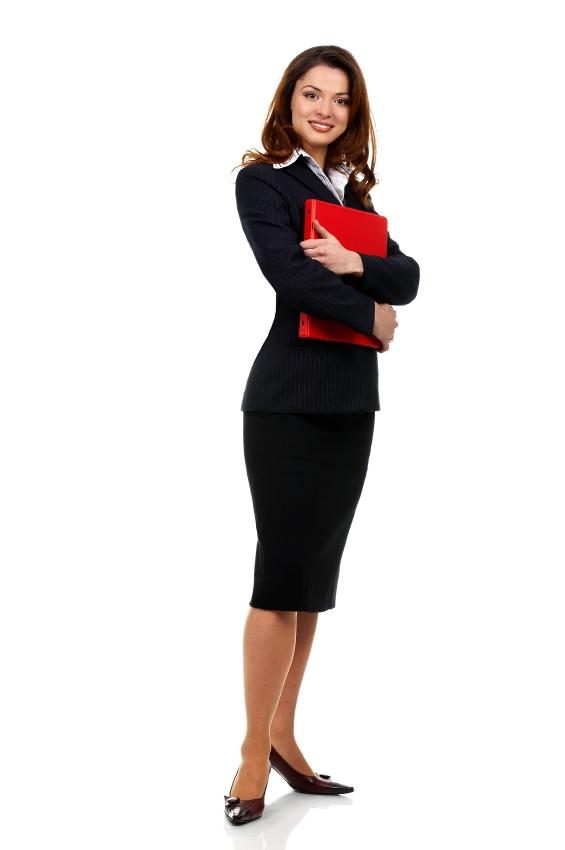 “You never have a second chance to make a first impression”
    	              Unknown

“The apparel often proclaims the man”
			                     William Shakespeare
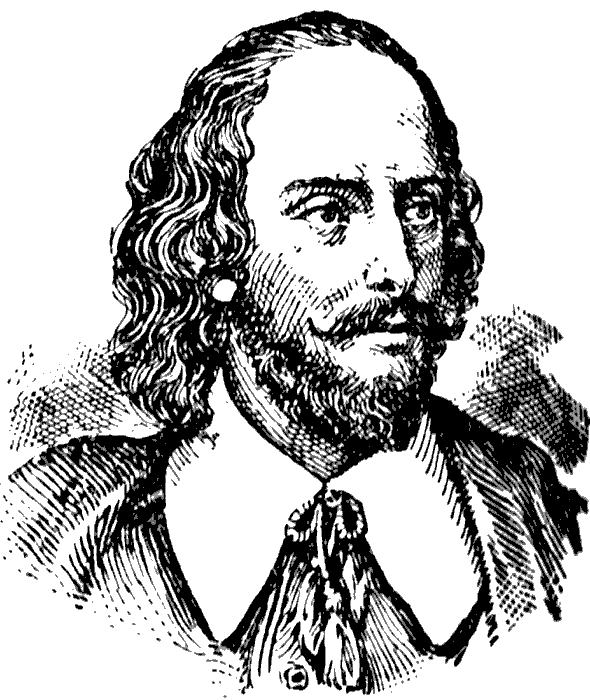 First Impressions              Count
It takes less than 5
seconds to form
a first impression.
Social Status
Health
Education level
Intelligence
Ambition
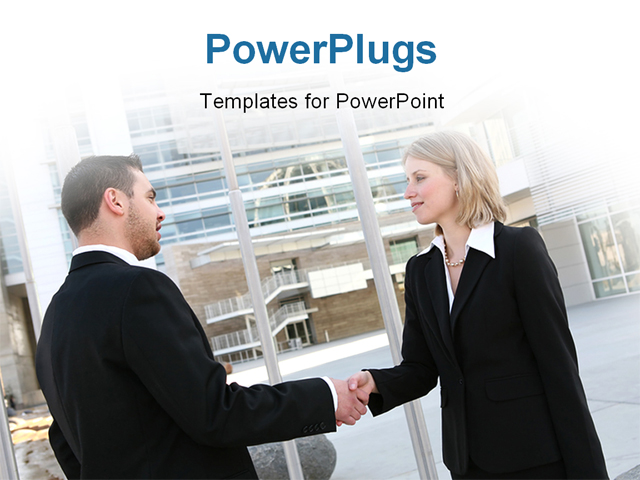 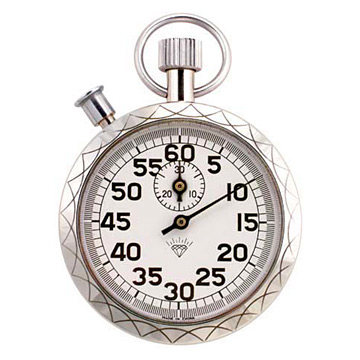 [Speaker Notes: You only have once chance to make a first impression. You’ve heard the saying a picture is worth a thousand words.
When you walk in and meet a potential employer he first sees a visual image of you.]
Personal Image
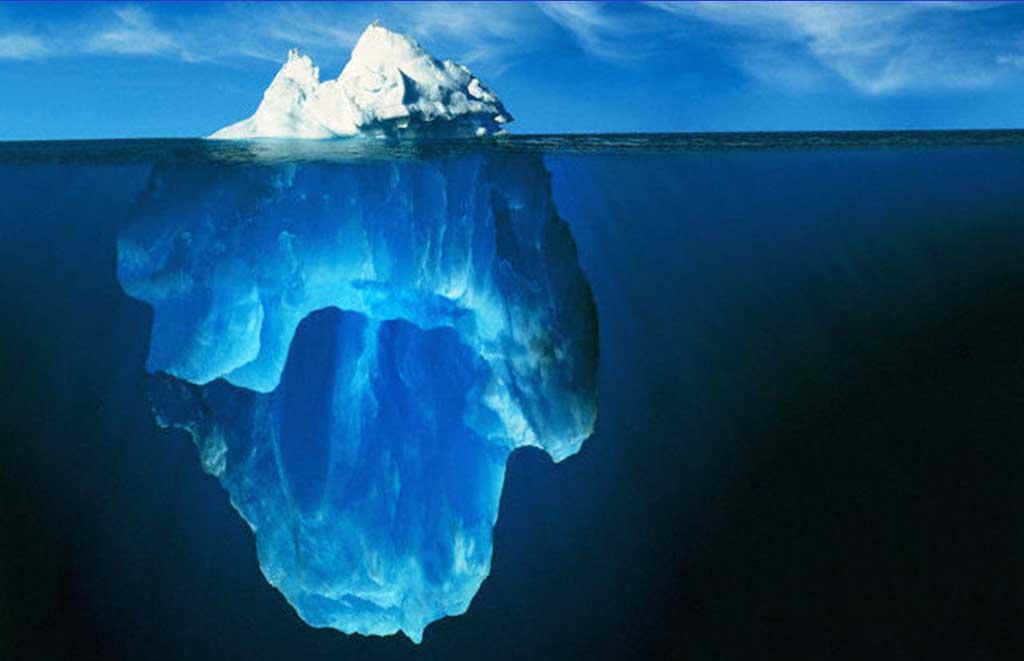 Is the tip of the iceberg…only a fraction shows
Your image has the power to attract or repel others 
Take advantage of your   personal image make it a walking advertisement!
[Speaker Notes: From the time you walk into the room it takes less than 5 seconds for the employer to get a first impression.
Your appearance reveals your health, age socioeconomic status, education, ambition, kindness and approachability.
Studies show it can take 21 repeated good experiences with a person to make up for a bad 1st impression.]
First Impression…How are you judged?
Appearance and body language = 55%

How you talk = 38%intonation, pacing and inflection

What you say = 7%verbal content
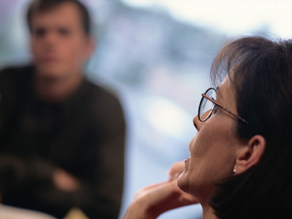 [Speaker Notes: What the employer sees is only the tip of the iceberg. He only sees about 3 percent of who you really are.
The image you project in those first few seconds can repel or attract others.]
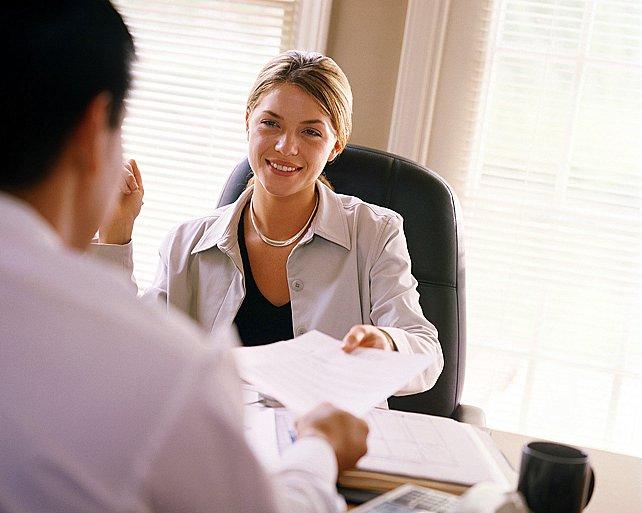 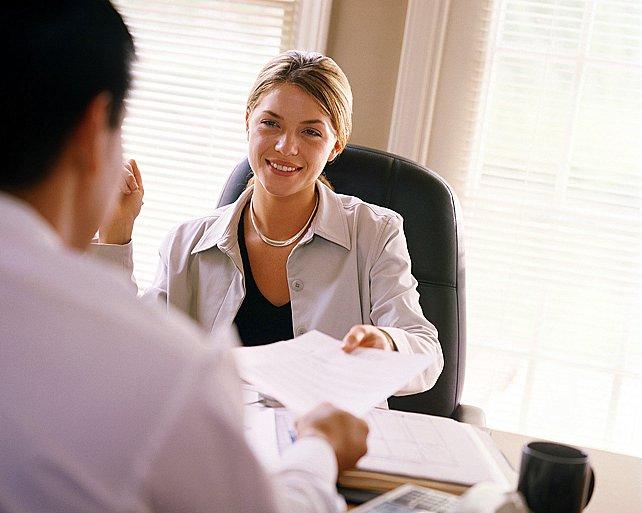 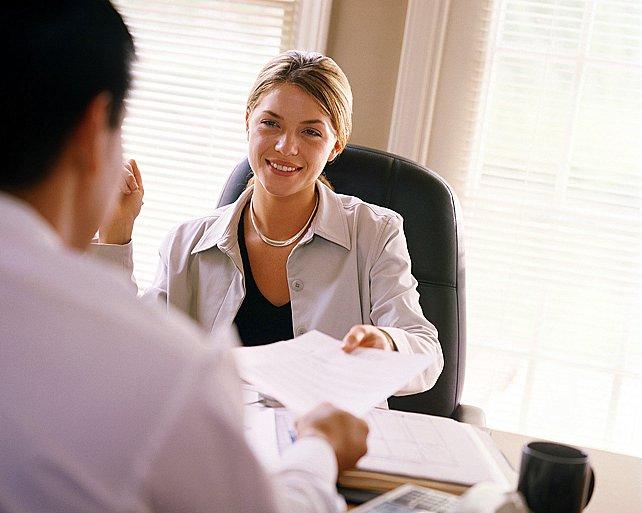 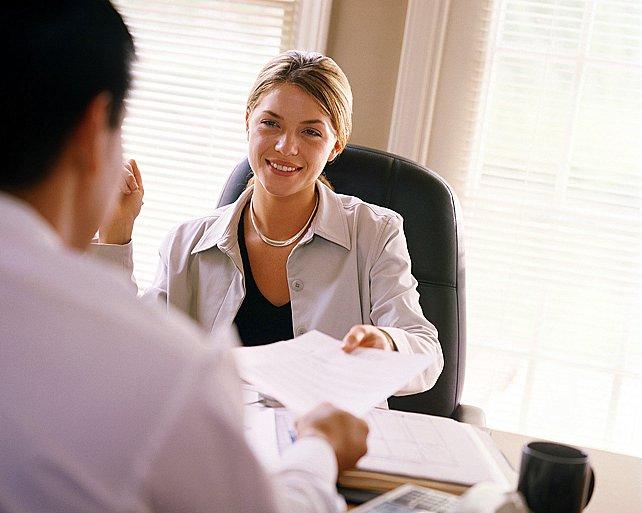 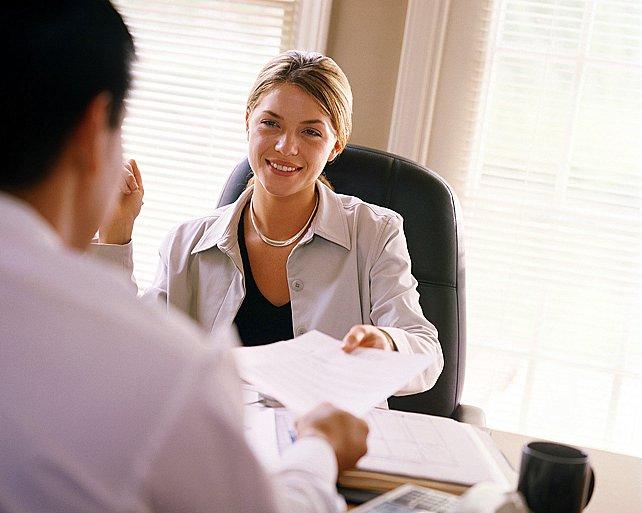 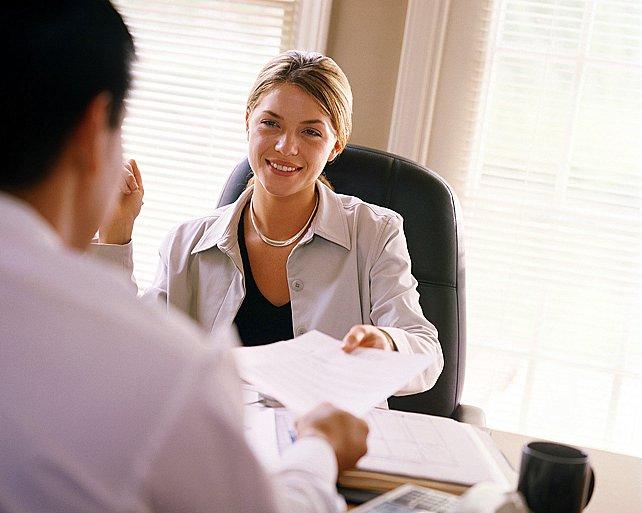 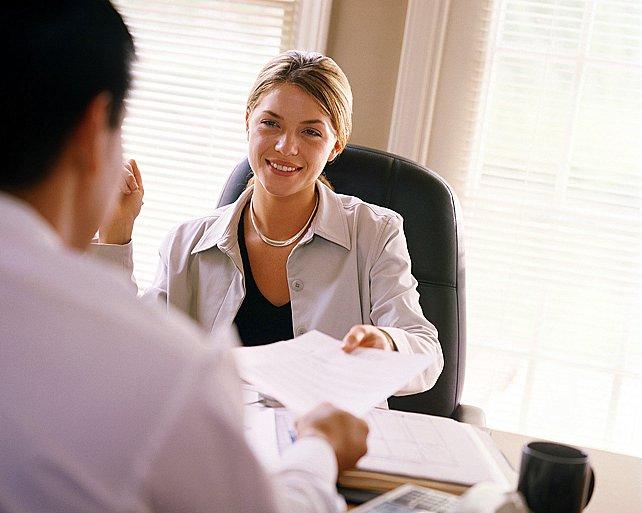 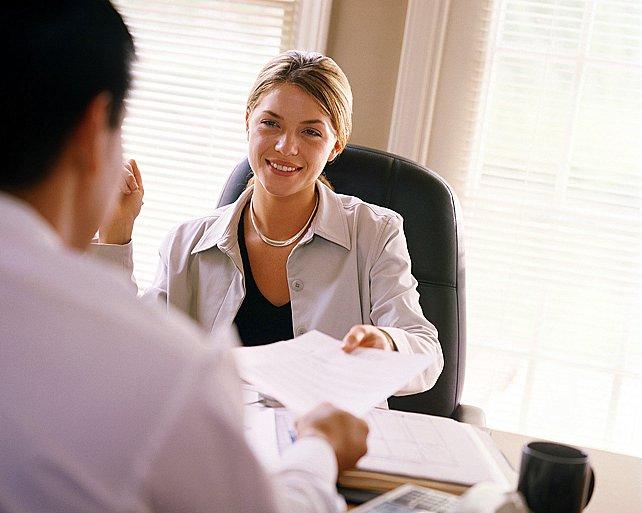 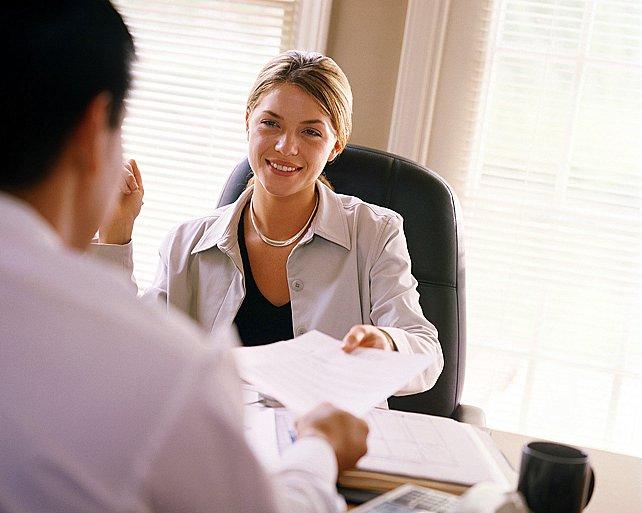 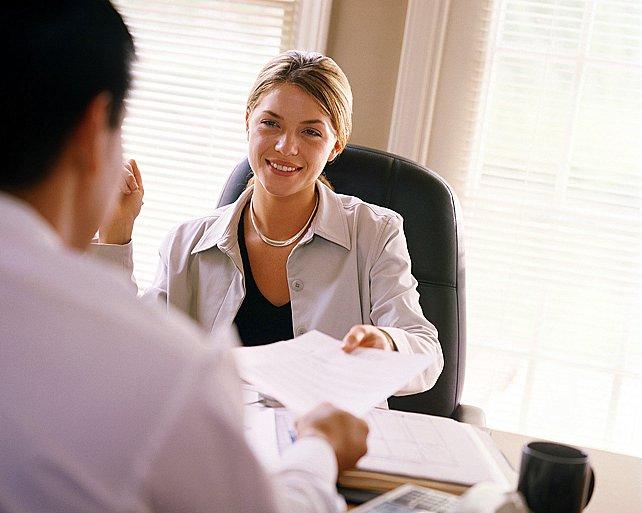 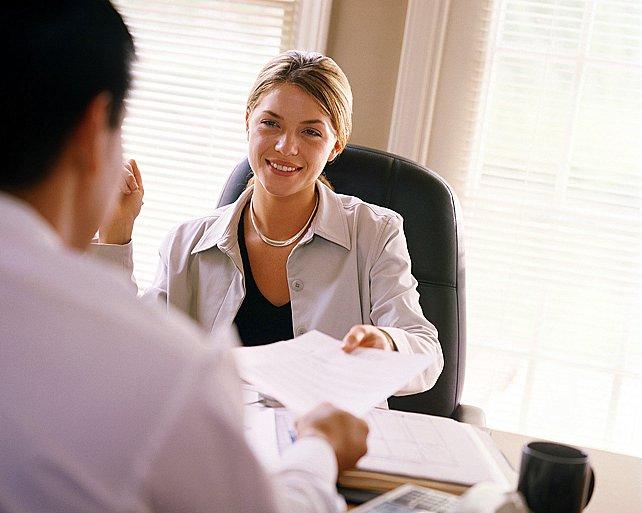 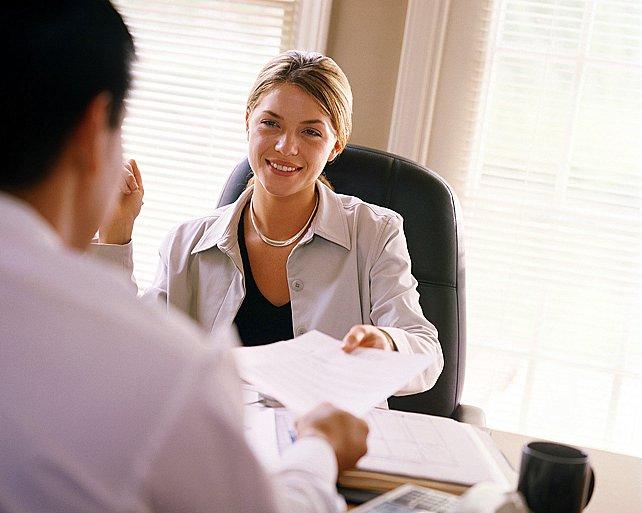 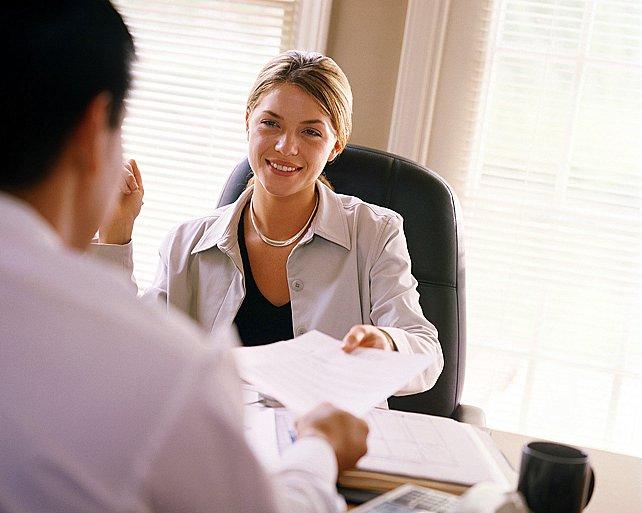 Studies show it can take 21 repeated good experiences with a person to make up for a bad first impression.
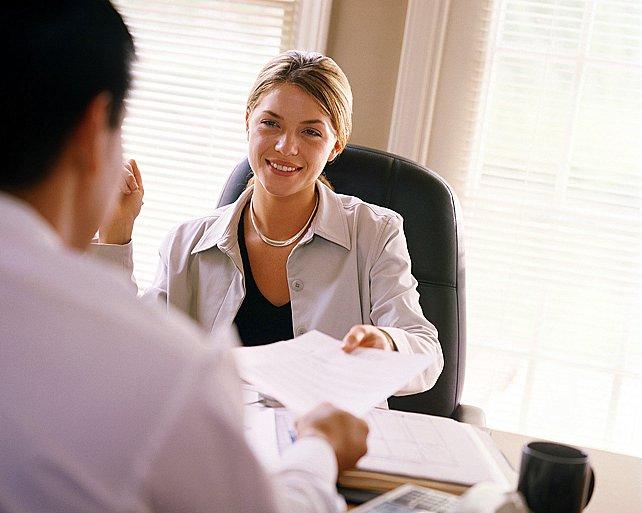 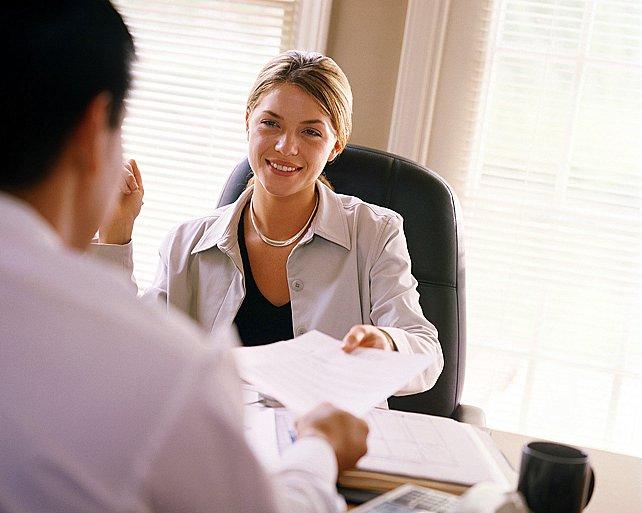 Handshake
Introduce yourself, smile, and maintain eye contact 

Extend hand first

Firm grip

Be the last to let go
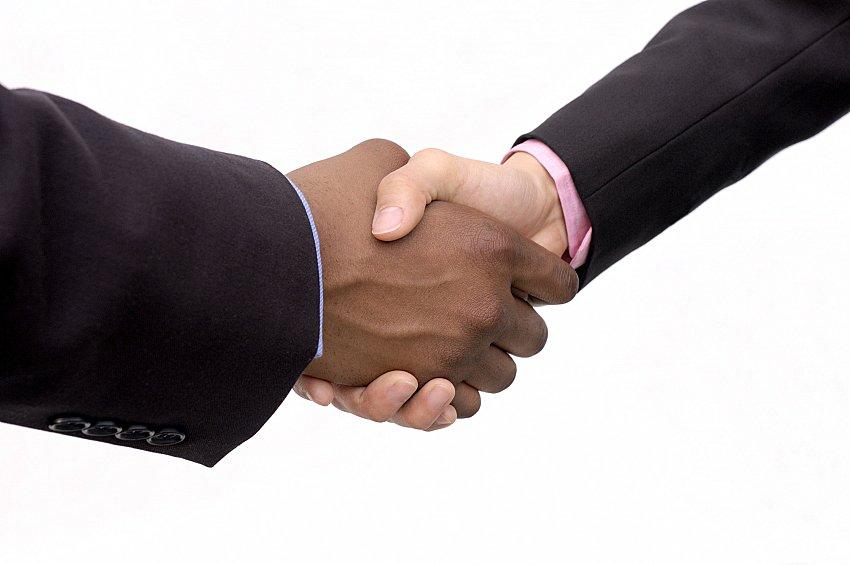 [Speaker Notes: Most people worry about what they are going to say in a job interview.  Did you know that what you say or the verbal content of your interview only counts for about 7 percent of your overall impression?
Appearance and body language count for 55% and how you talk….your tone, pacing and inflection count for 38 %.]
Smile and maintain eye contact
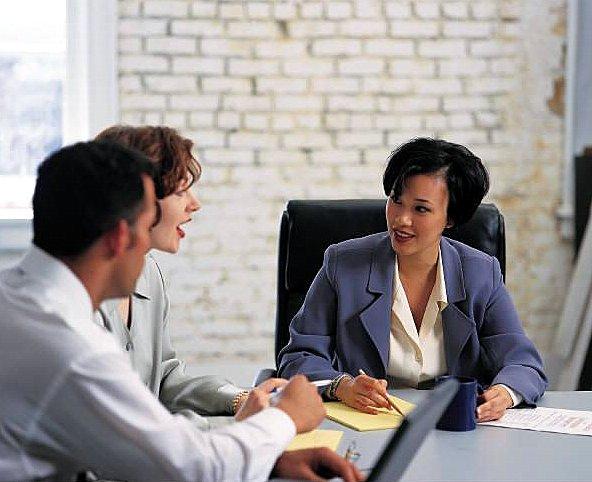 Confident
Friendly
Positive
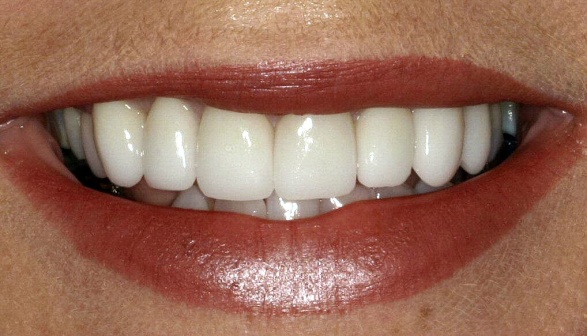 [Speaker Notes: So what do you do to give a good 1st impression?You should walk into the room, introduce yourself and reach first for the handshake.
Limp – conveys weakness
Bone crusher – overbearing or arrogant
Wet fish – nervous, apprehensive or apathetic
Southern Bell….]
Smile
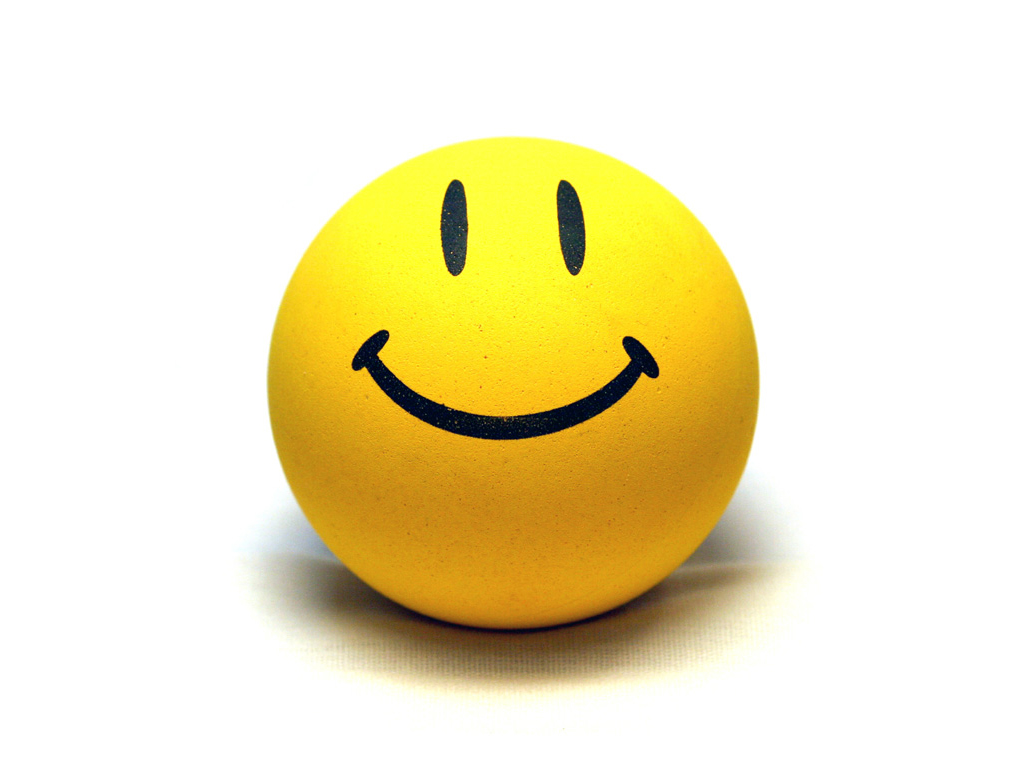 “Every time you smile at someone, it is an action of love, a gift to that person, a beautiful thing.”
                          Mother Theresa

    “Of all the things you wear, your expression is the most important.”				      Janet Lane
[Speaker Notes: Be sure to smile and maintain eye contact]
Women
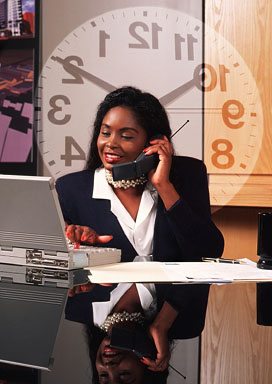 Do wear:
Dark colored jackets with matching skirt or slacks

Closed toe dress shoes with a 2 to 3 inch heel

Plain hose

Well groomed hair and nails
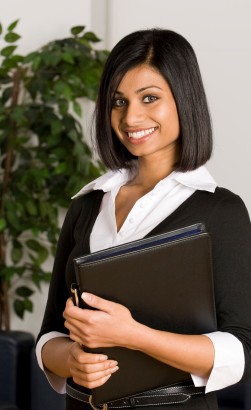 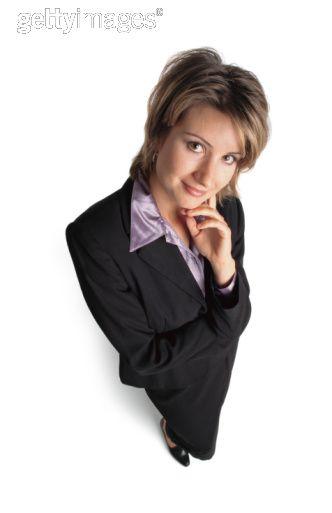 [Speaker Notes: A smile shows you are warm, caring, likeable, friendly and positive.
If your 1st impression is positive the employer will listen to what you have to say.]
FemaleProfessional Attire - Formal
Suit 
(with knee length skirt
Or
Matching*, ankle length pants)
Blouse
Dress Pants
Dress Shoes
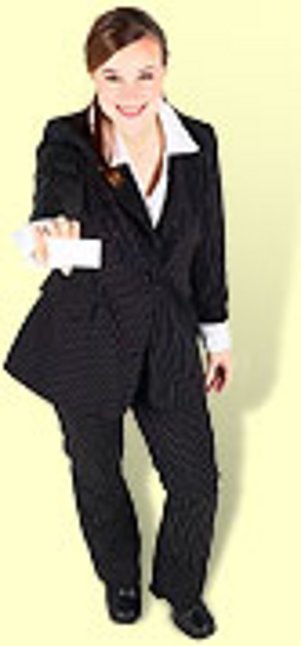 Source: 2008 Microsoft Corporation
Source: 2007 Concord Training Services
*Matching means the pants must be made out of the same material as the jacket.
Female – Mid-Range Business Attire – Business Dress
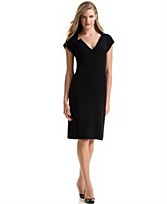 Dress or Skirt 
(knee length)
Blouse
Dress Pants
Dress Shoes
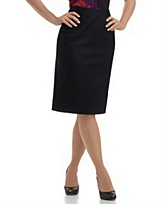 Source: 2008 www5.jcpenny.com
[Speaker Notes: You should dress according to the job you are applying for.
In business women should wear dark suits.]
Male & FemaleBusiness Casual
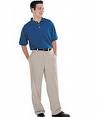 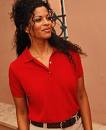 Collared Shirt (Tucked)
Dress Pants or Khakis
Non-Athletic Shoes
Source: 2008 She Plays Sports, Inc.
Source: 2007 Hubpages, Inc.
[Speaker Notes: Avoid these styles…They don’t convey a professional image.
What type of personality do they convey?  Flirtatious, playful, airhead?]
Women
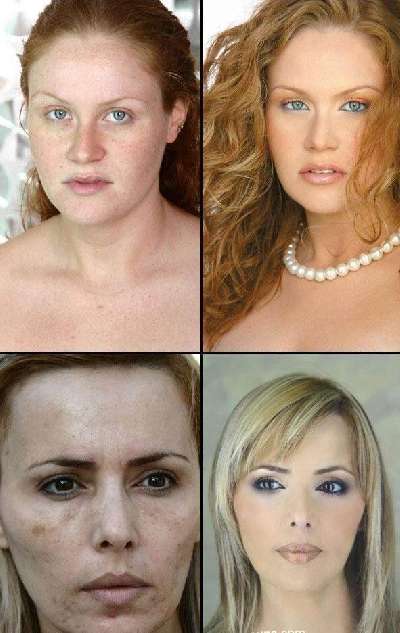 Do wear some
make-up
Before
After
[Speaker Notes: Department store make up counters can be helpful if you don’t wear make up.  Your colors should be in neutral shades and it should be well blended.]
Why wear make-up?
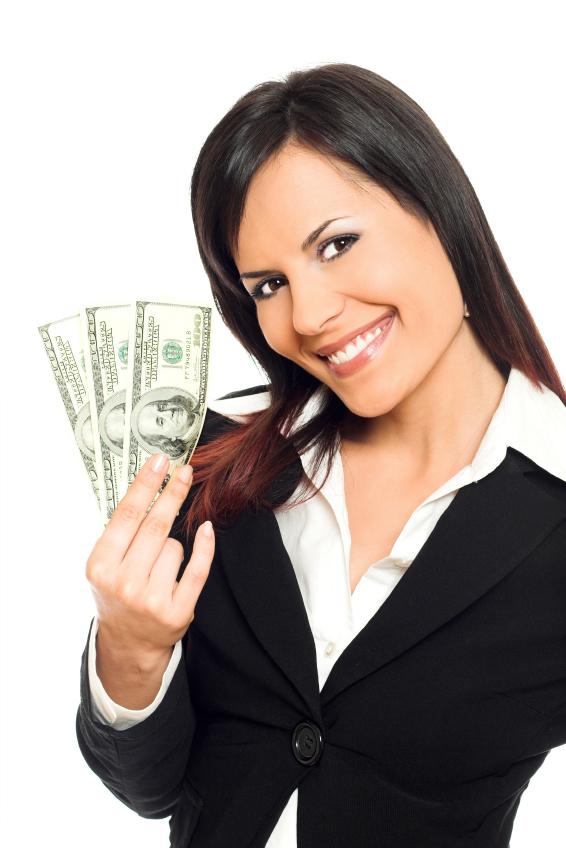 Tasteful make-up shows attention to detail

Studies show women who wear make-up earn 20 to 30 percent more money
[Speaker Notes: Studies show women who wear make up earn more money. It shows attention to detail.]
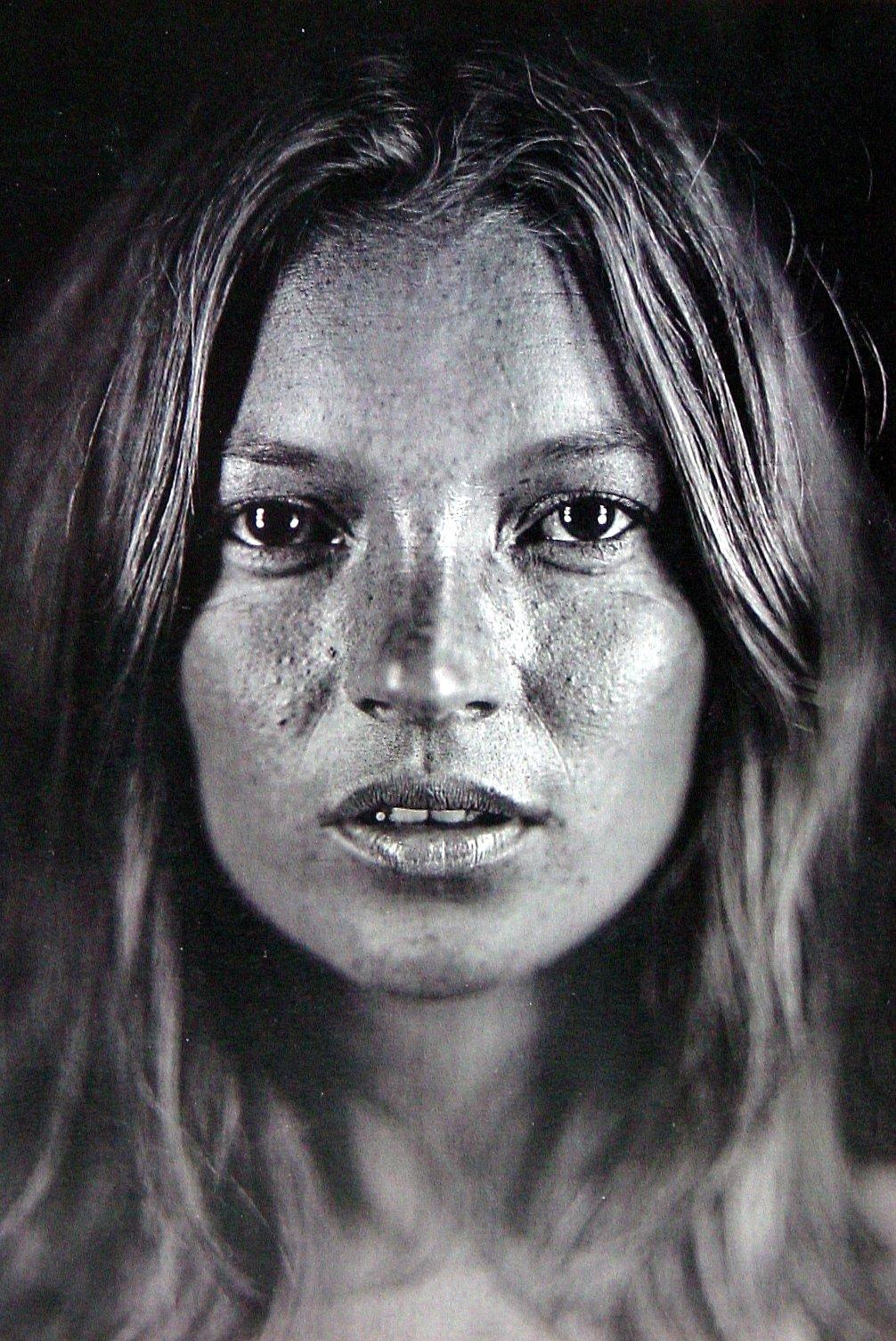 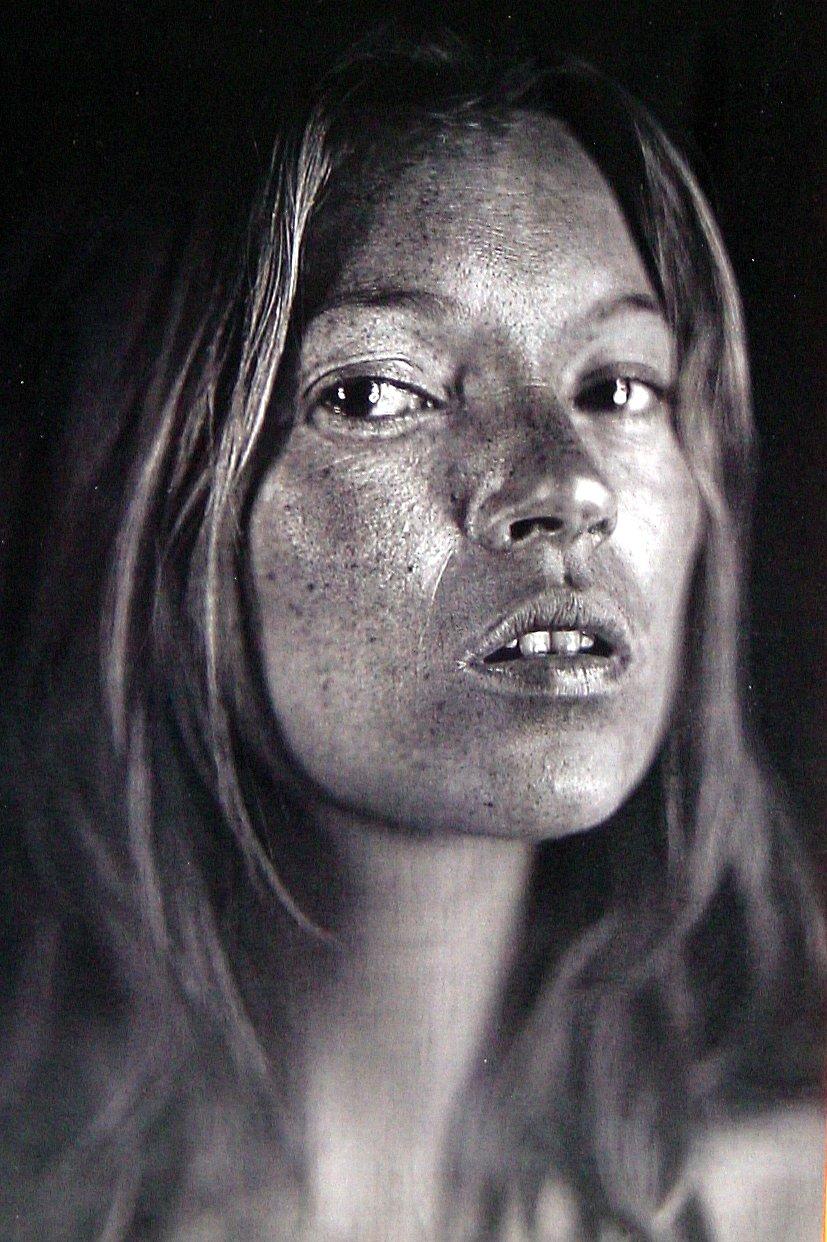 Would make-up help this woman get a job?
[Speaker Notes: Would make up help this woman get a job?  Do you know who she is?]
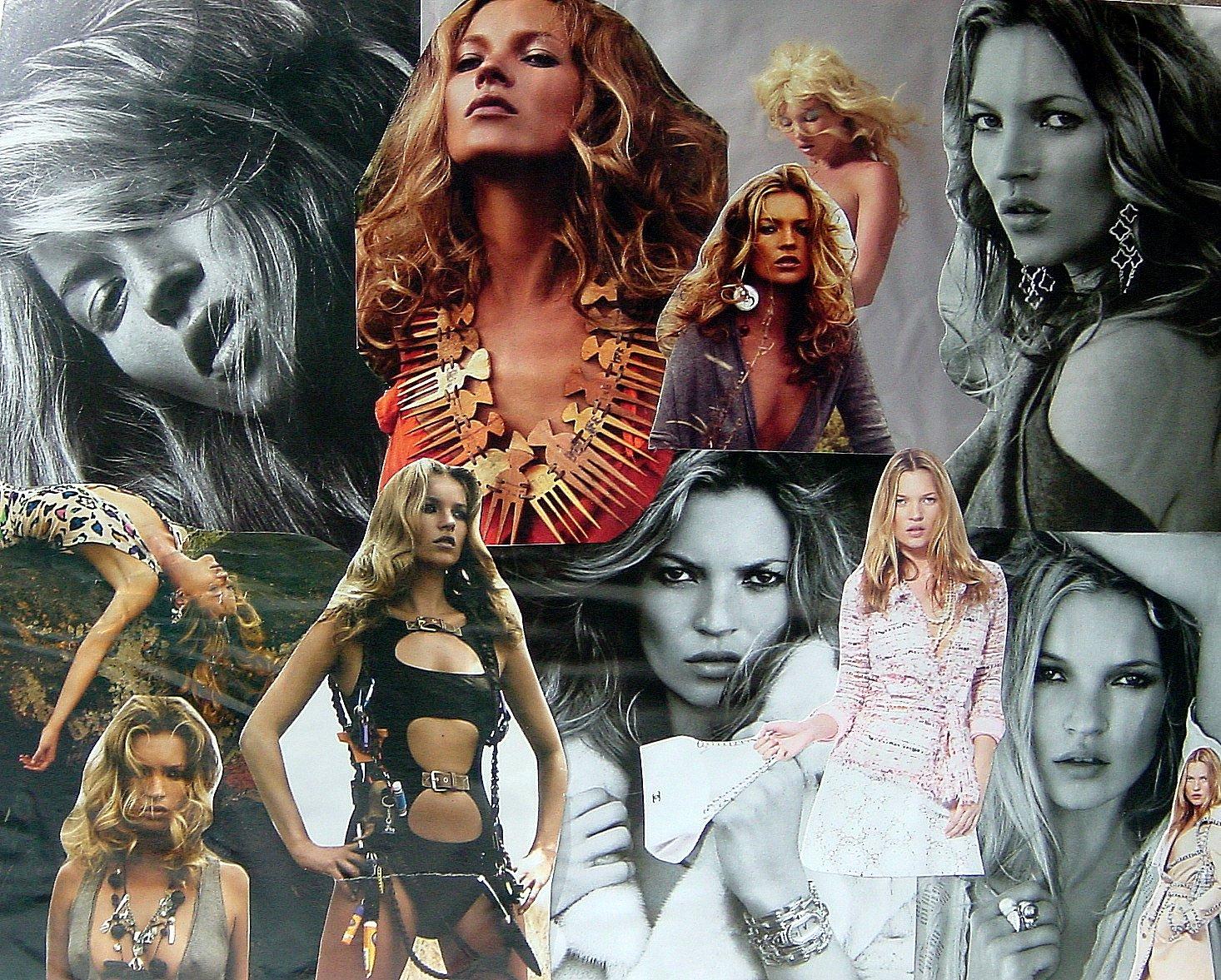 Supermodel Kate Moss
[Speaker Notes: Super Model Kate Moss.]
Women
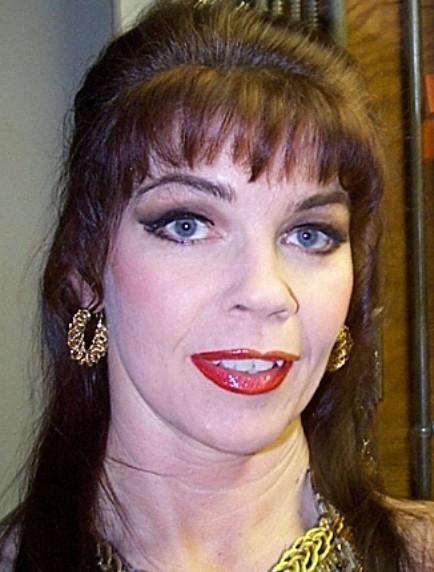 Don’t wear too much make-up
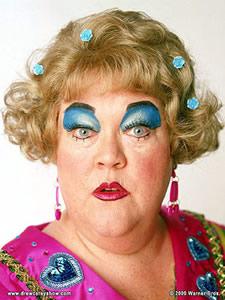 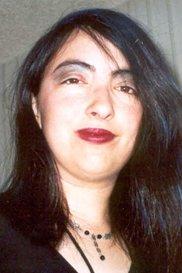 Men
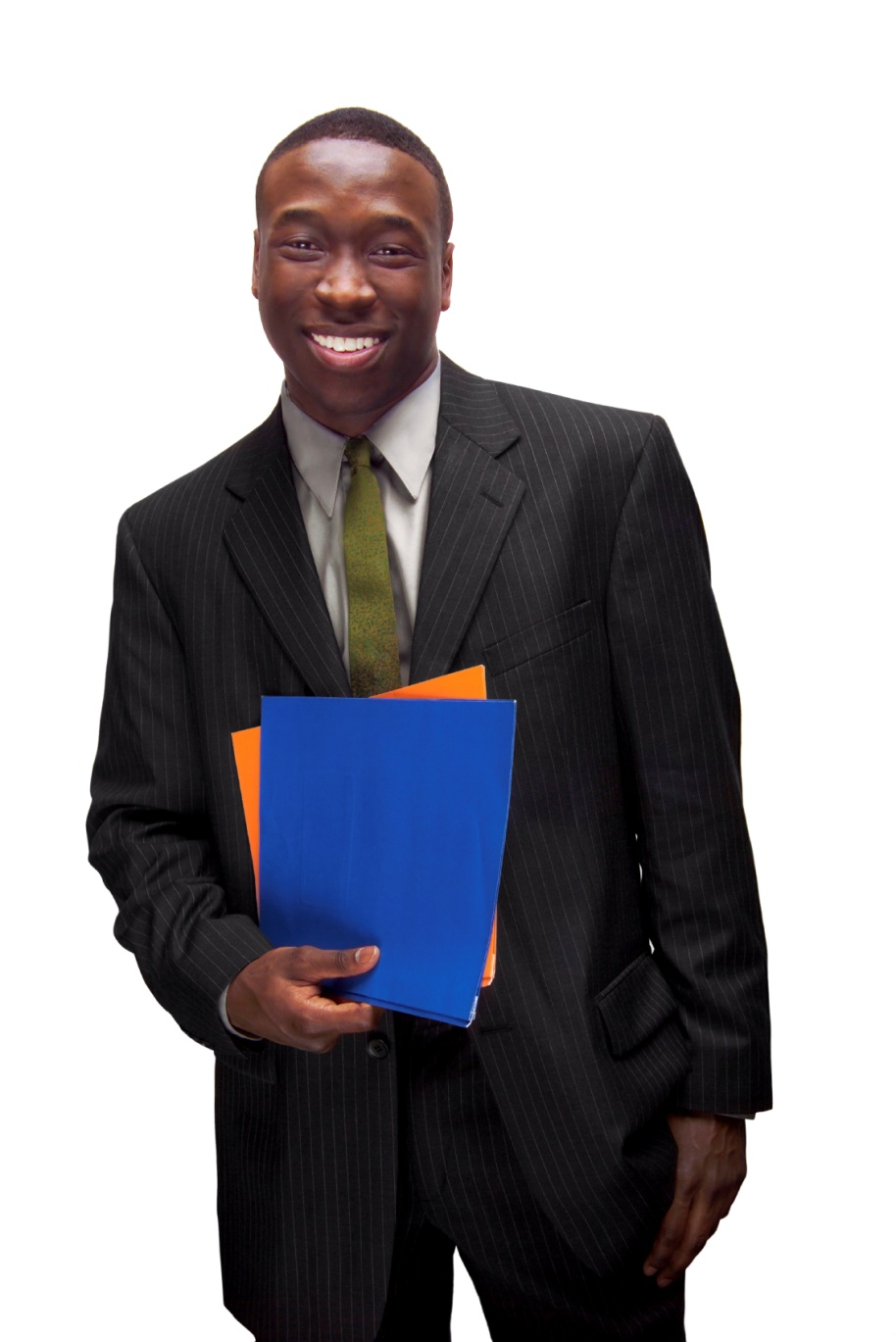 Do wear:
pants that fit at the waist 

loafers with dress pants or khakis 

Matching belt and shoes
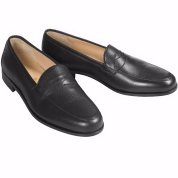 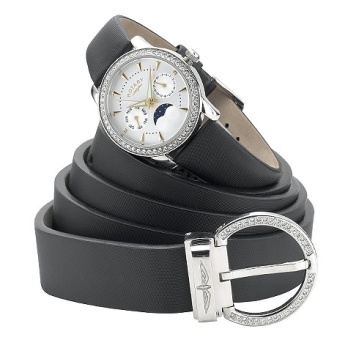 Men
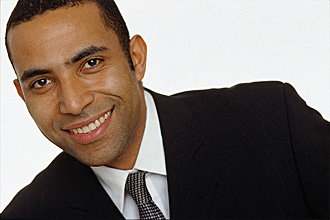 tailored shirts for trim bodies 

full-cut shirts for larger physiques
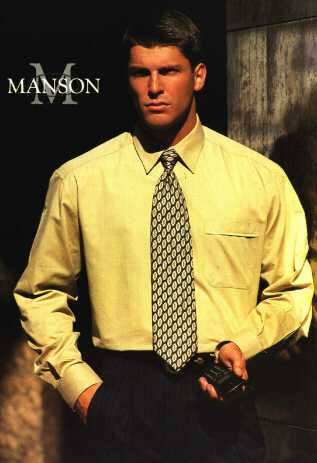 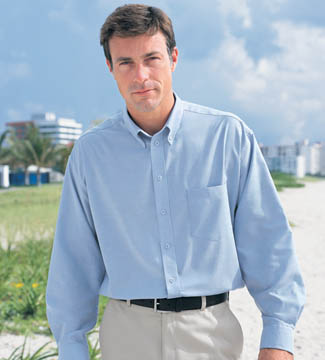 [Speaker Notes: Remember leather to leather and metal to metal. That means your belt and shoes should match… your belt buckle should match your watch and ring.  The color of your leather belt should match your shoe color.]
Men
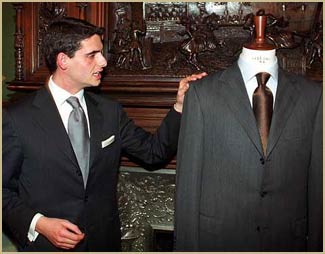 For a power look: a dark-colored suit, white shirt, tie, lace-up dress shoes 

For a stylish look: blazer, crew-neck sweater, dress pants, loafers
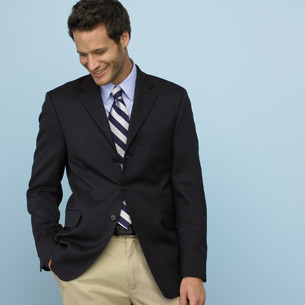 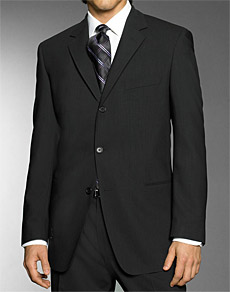 [Speaker Notes: x]
Male Professional Attire – Formal
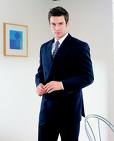 Tie 
Dress Shirt*
Dress Pants
Dress Shoes
Dress Socks
Source: 2000 - 2008, Jelsoft Enterprises Ltd.
*Shirt must be TUCKED IN!
Male – Mid-Range Business AttireDress Shirt and Dress Pants
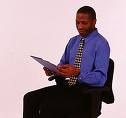 Dress Shirt*
Dress Pants
Dress Shoes
Dress Socks
Source: 2008 Microsoft Corporation
*Shirt must be TUCKED IN!
[Speaker Notes: Do you want the Fortune 500 power look…wear a black suit.
If the position you apply for is in a creative field you can relax your dress and go for a stylish look.]
Dress For the Job
Ask what the dress code is in advance
It’s better to overdress for an interview
Click link to watch videoHow To Dress For a Job Interview
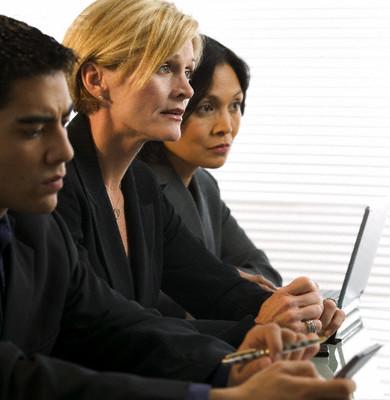 [Speaker Notes: x]
Men and women
Don’t wear heavy perfume or cologne

Don’t smoke or drink alcohol before the interview

Don’t chew gum
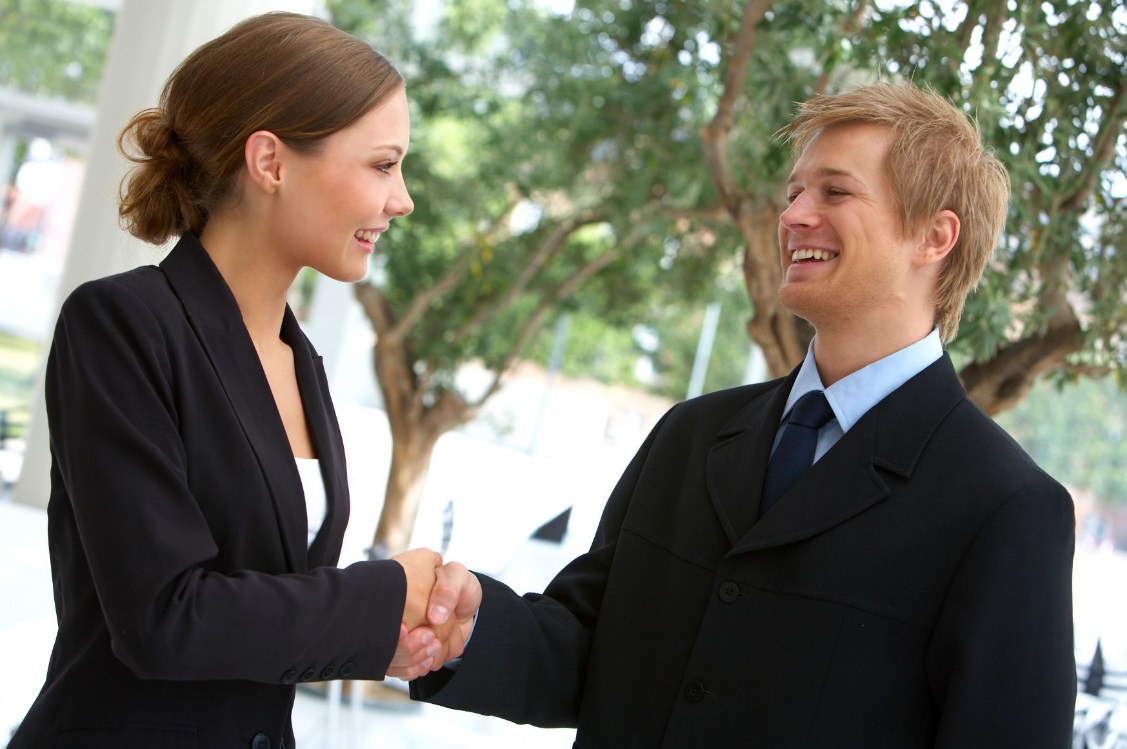 [Speaker Notes: Tattoos and piercings should be in areas that can be covered by clothing.]
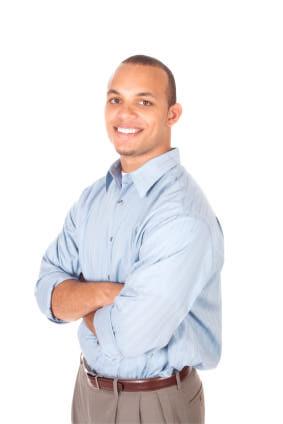 Indeed an Option!
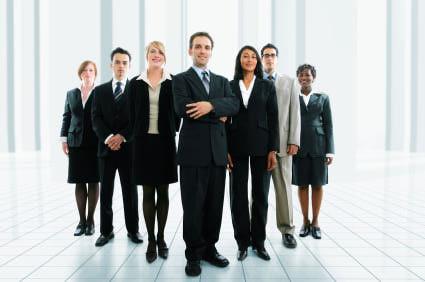 Business Formal Dress
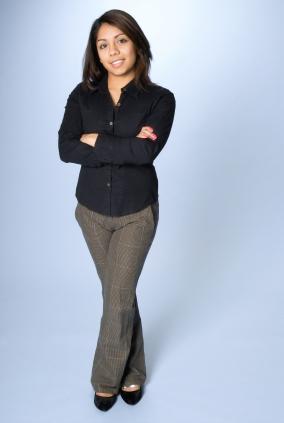 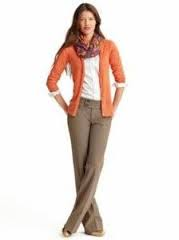 Business 
Casual Dress
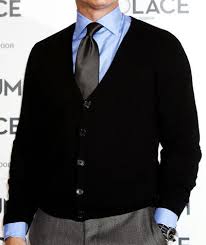 Business – Mid-Range
[Speaker Notes: x]
Men and women
Turn off cell phones

Email address  
(Is it appropriate for business?)

Arrive on Time!
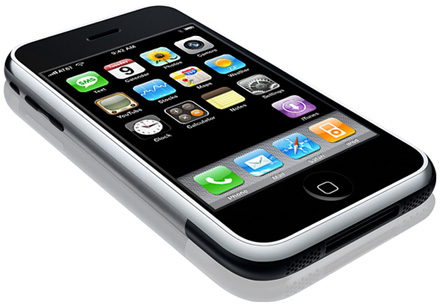 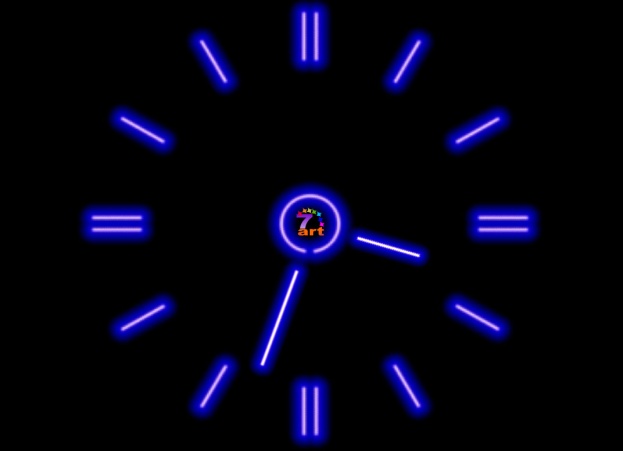 [Speaker Notes: Turn phones off!  If for some reason your phone needs to stay on make sure it does not have a musical or novelty phone ring.
Avoid e-mail addresses like hotbabe or cooldude…..you can go to yahoo or hot mail and make a generic e-mail just for job contacts if you have to have a cute e-mail.]
Make your 30 seconds count!
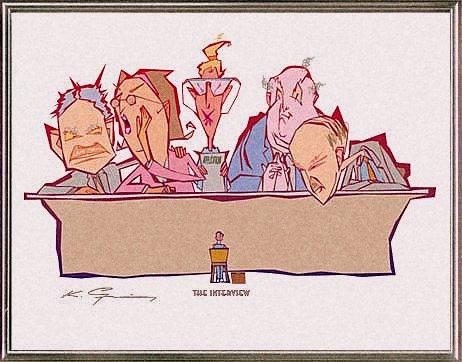 Do Not Wear …
Men
Don’t wear:

trendy clothing

unusual styles
Not an Option!
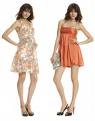 Skirt Too Short
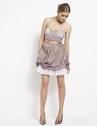 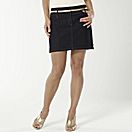 Source: anitadress.com
Source: traffordcentre.co.uk
Source: 2008 www5.jcpenny.com
Women
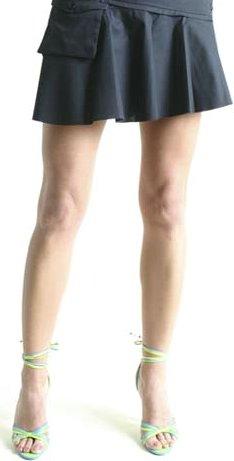 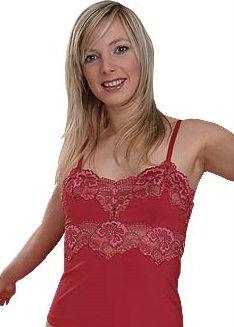 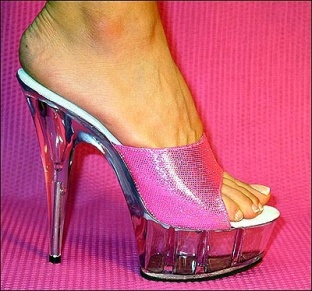 Don’t wear:
short skirts 
lingerie-style blouses under suits 
mule shoes  
ponytails or braids
gaudy or flashy jewelry
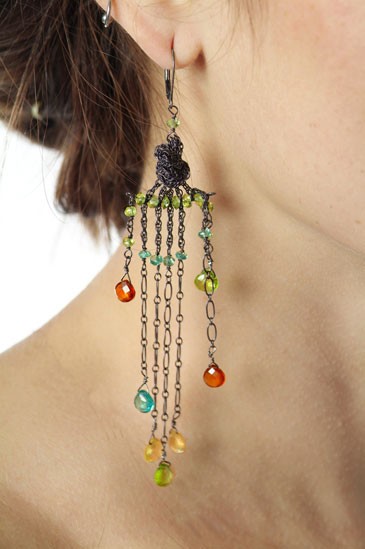 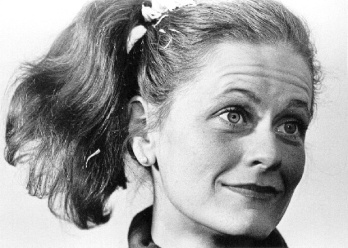 What NOT to Wear
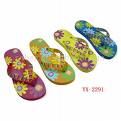 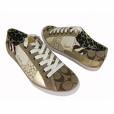 Flip Flops
NO 
Athletic 
Shoes
Source: lakewoodconferences.com
Bedroom Shoes
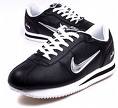 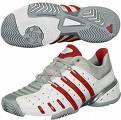 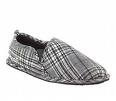 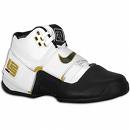 Source: 2008 Microsoft Corporation
Source: www.champsports.com
Not an Option!
Leggings with top:     Leggings under skirt:
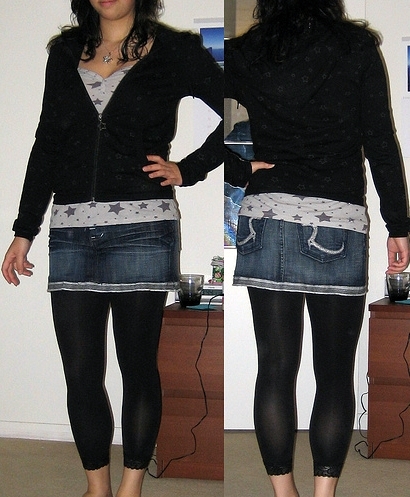 Not an Option!
Pants Too Short
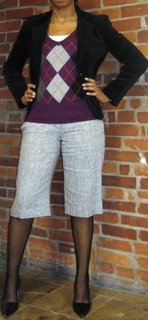 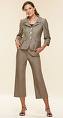 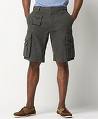 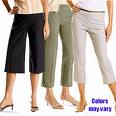 Source: 2008 eLuxury.com Inc.
Source: RedeyeChicago.com
Source: RedeyeChicago.com
Source: 2008 Ann Taylor Retail, Inc.
No – Not an Option!
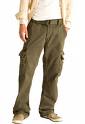 Cargo Pants
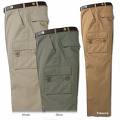 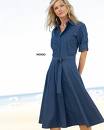 Source:  2008 Levi Strauss & Co.
2005 Kevin's Fine Outdoor Gear & Apparel
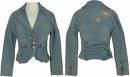 Denim
Source:  Cottontraders.com
Trendy, revealing, casual, or wrinkled clothing
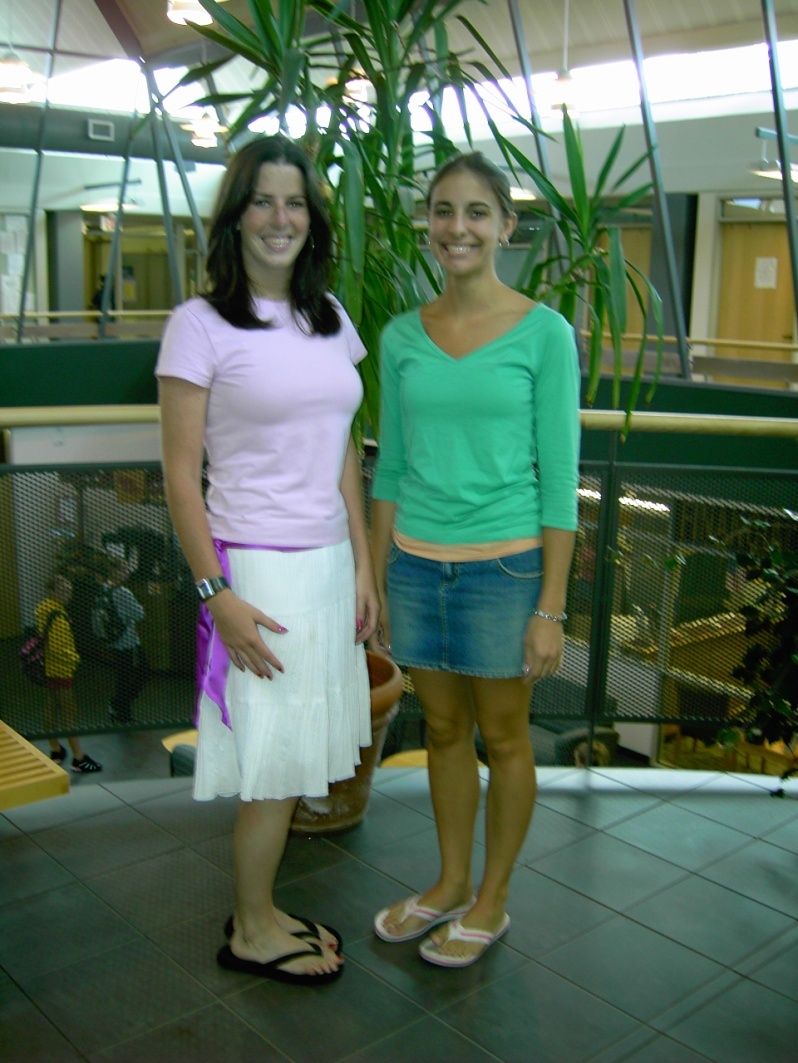 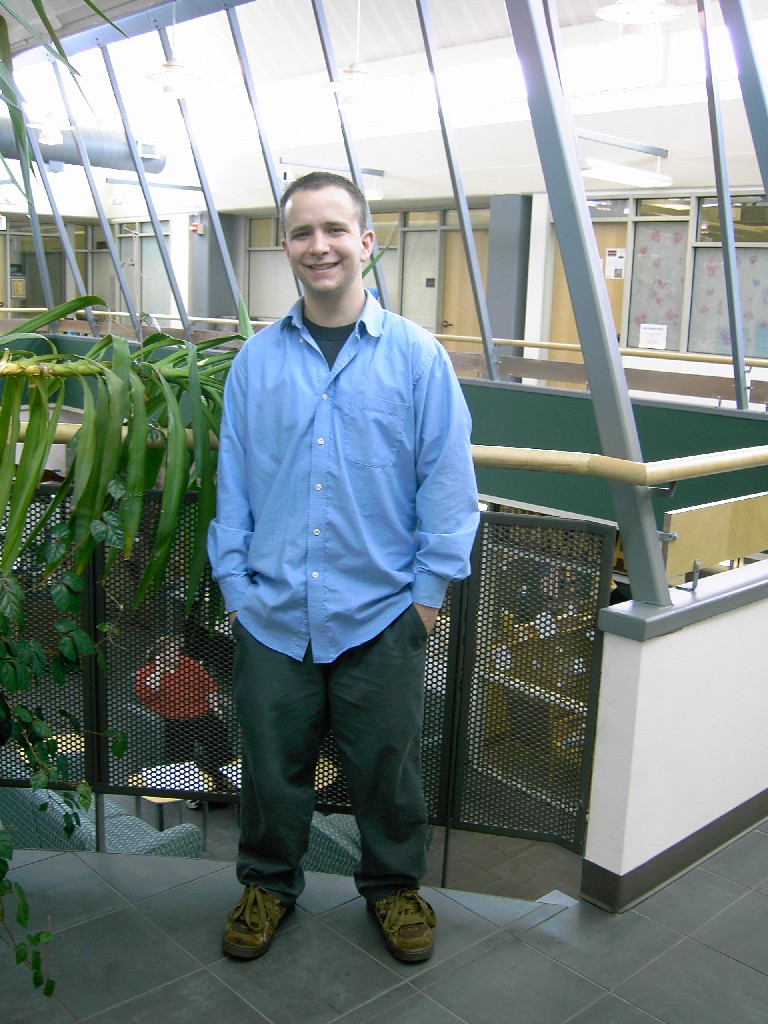 Clothing that is ripped or           torn
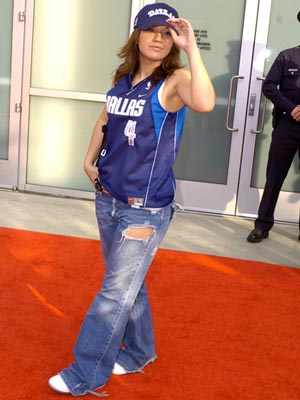 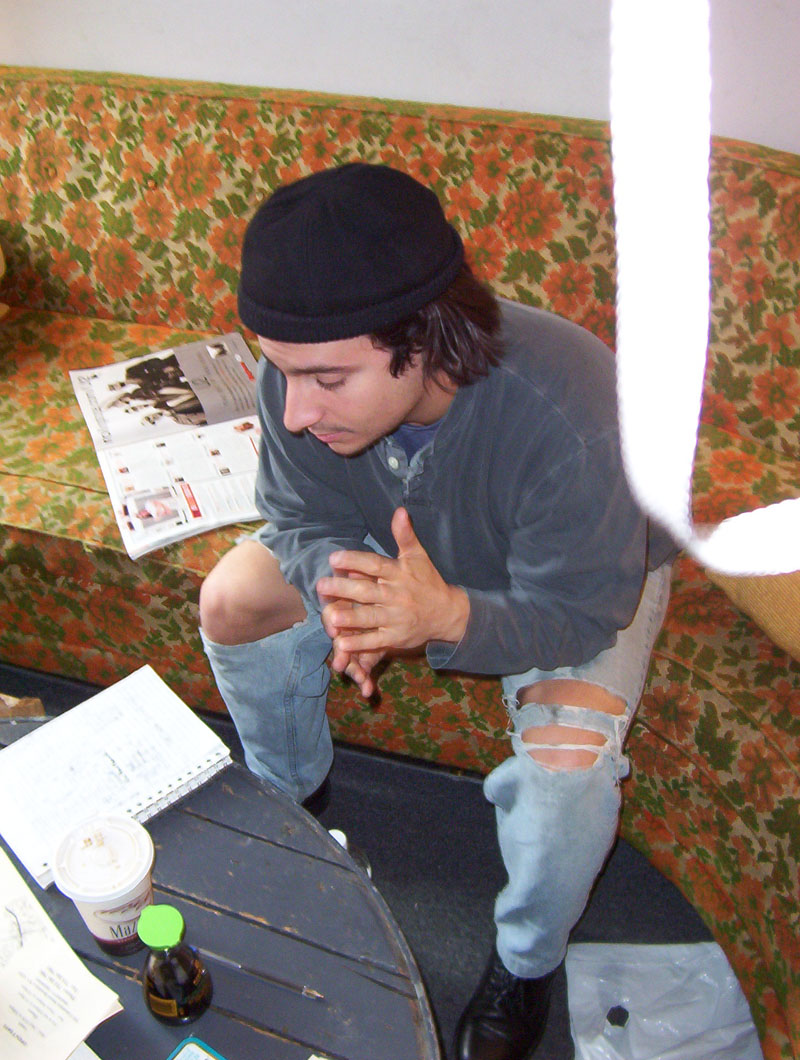 Unusual or strange hairstyles or colors
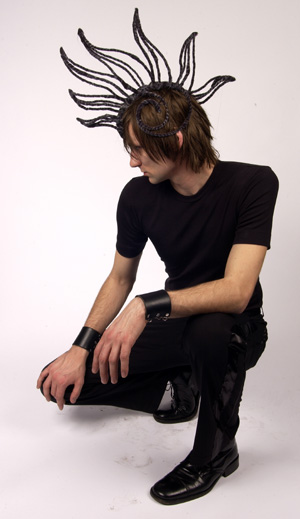 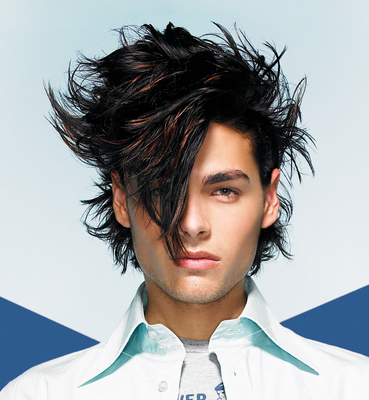 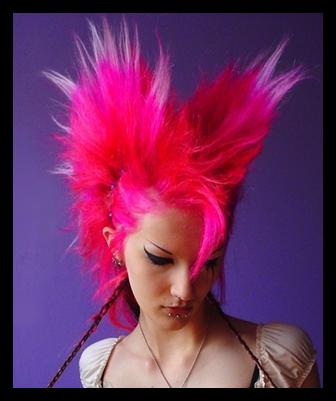 Tongue piercings that cause speech impediments
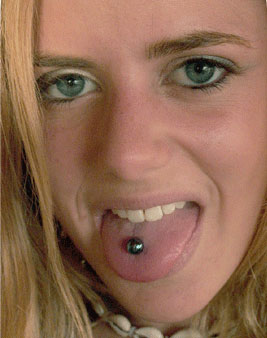 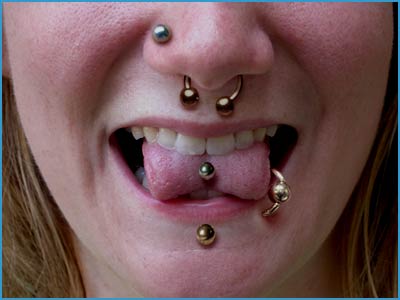 Tattoos in locations that can’t be covered with clothing
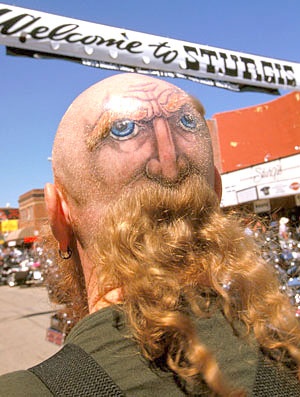 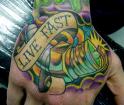 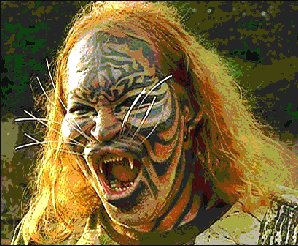 Low rise pants
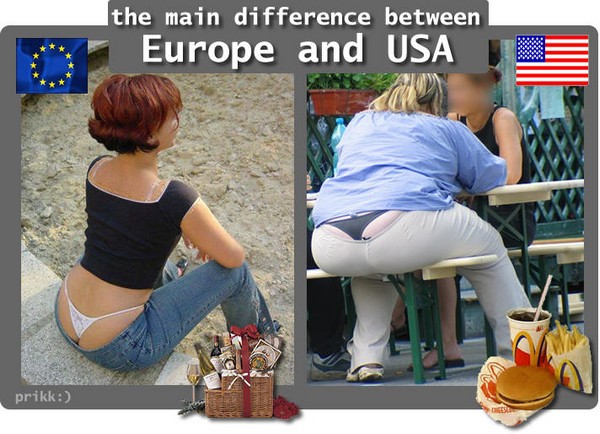 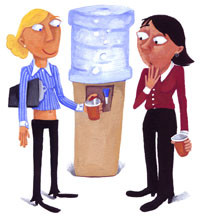 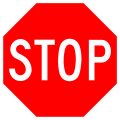 Dress For Success – 
ELHS Mock Job Interview Fair
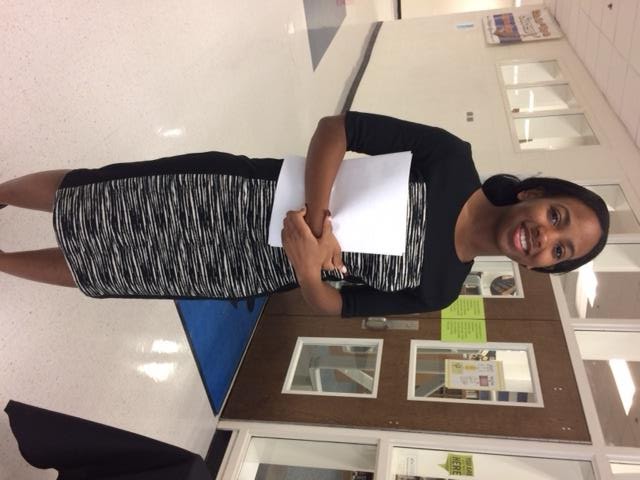 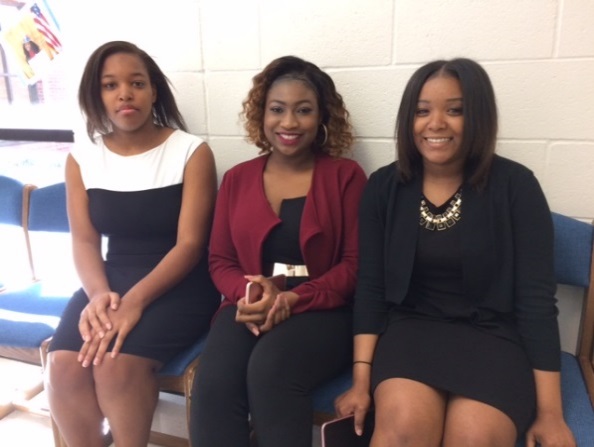 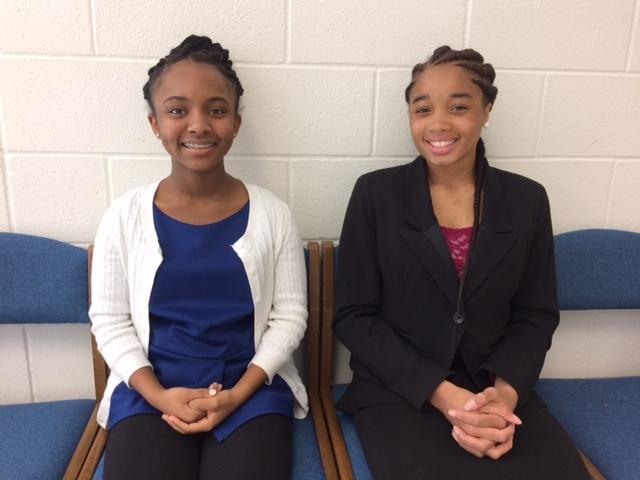 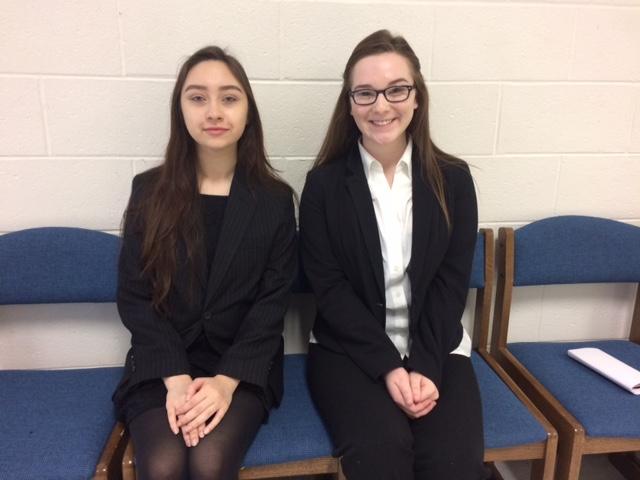 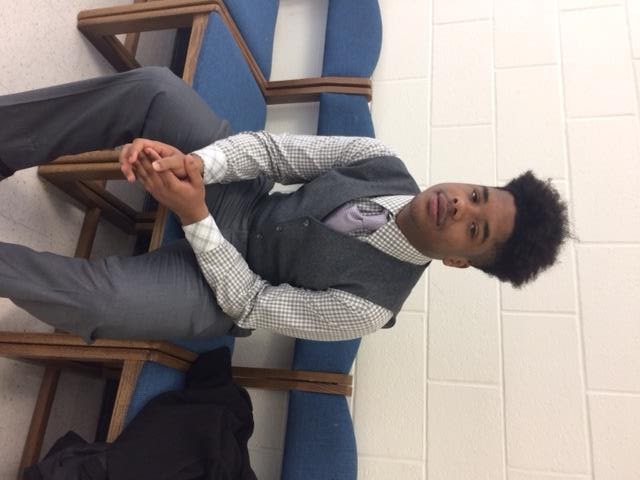 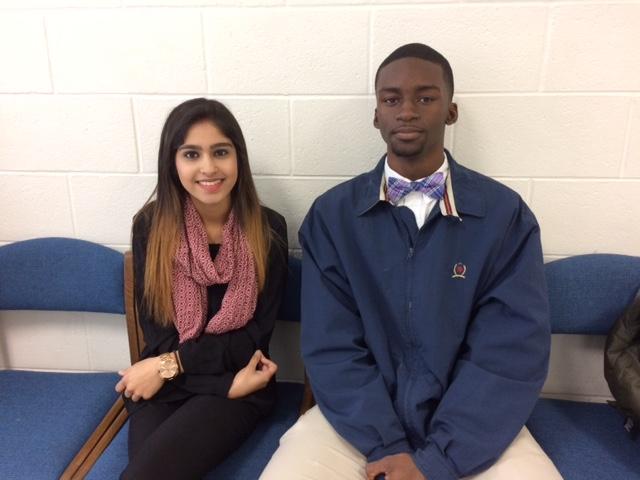 Dress For Success
1st Dress for Success Day will be given to students
Dates will be given by teacher
Not mandatory
Review Formal vs. Casual Dress Attire Handout
Questions?
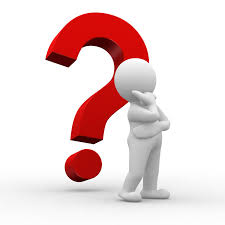